Administración de los riesgos de los bancos locales frente a los corresponsales del exterior
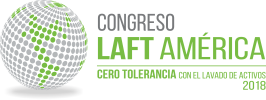 David Schwartz
Presidente & CEO, FIBA
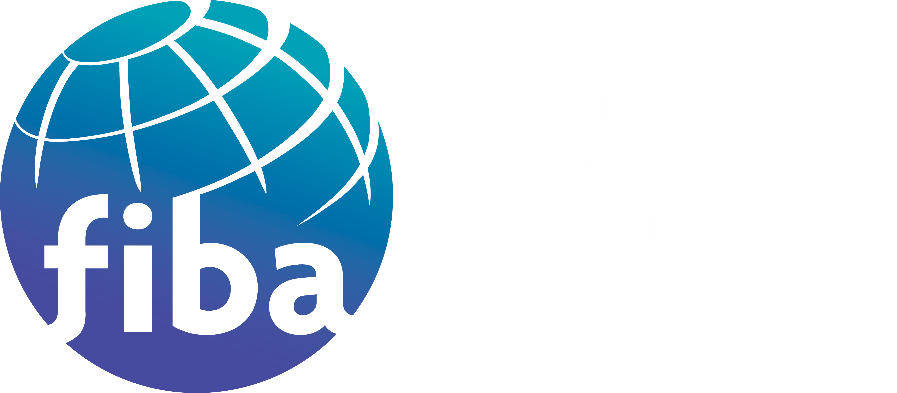 Si el “negocio” de lavado de dinero fuera una economía, seria el quinto mas importante del mundo.
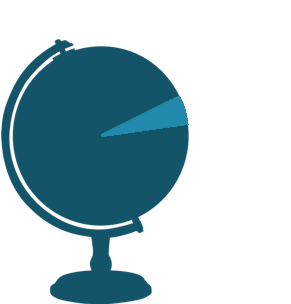 2–5%
Estimación del monto de dinero lavado expresado como proporción del GDP global.
Multas que bancos han pagado a los reguladores estadounidenses.
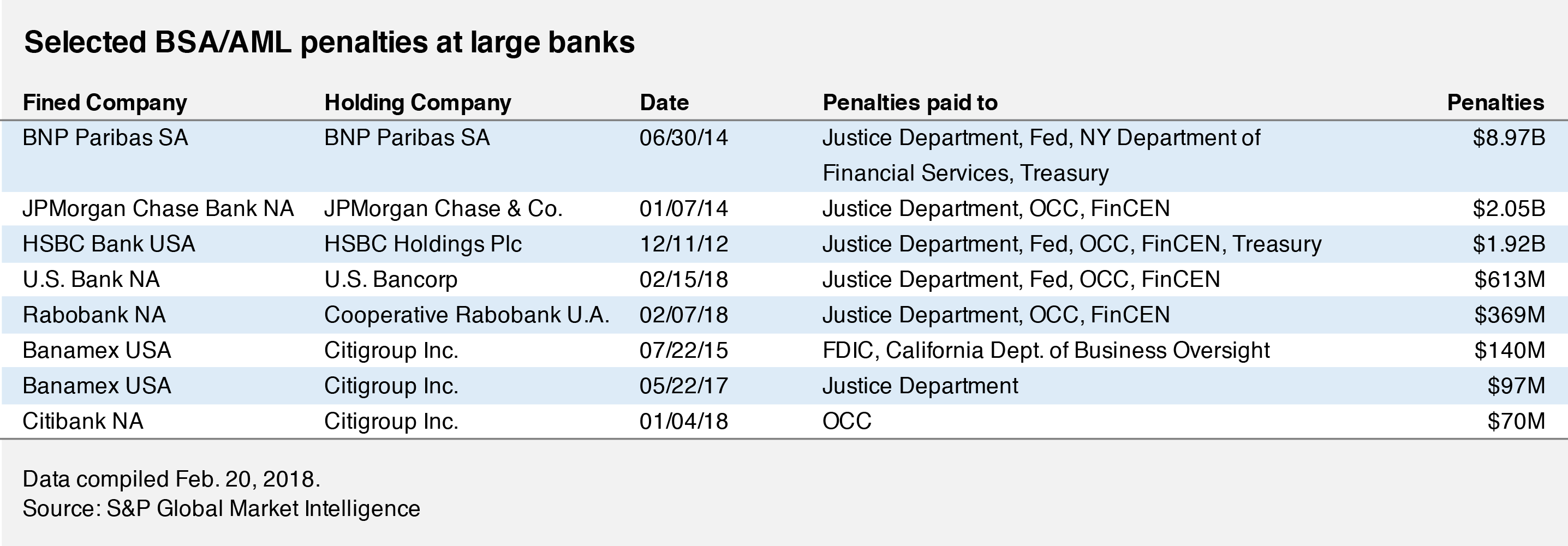 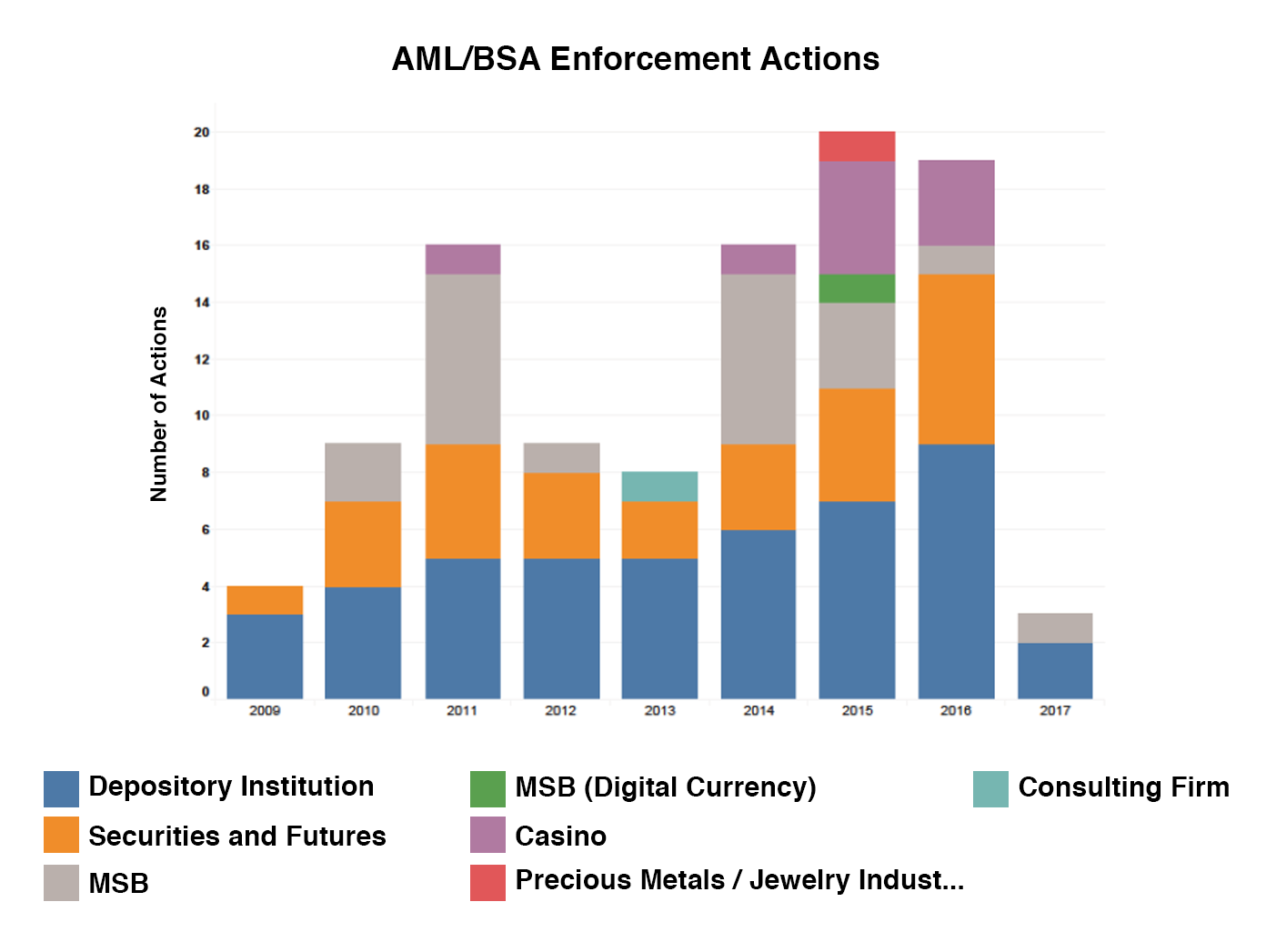 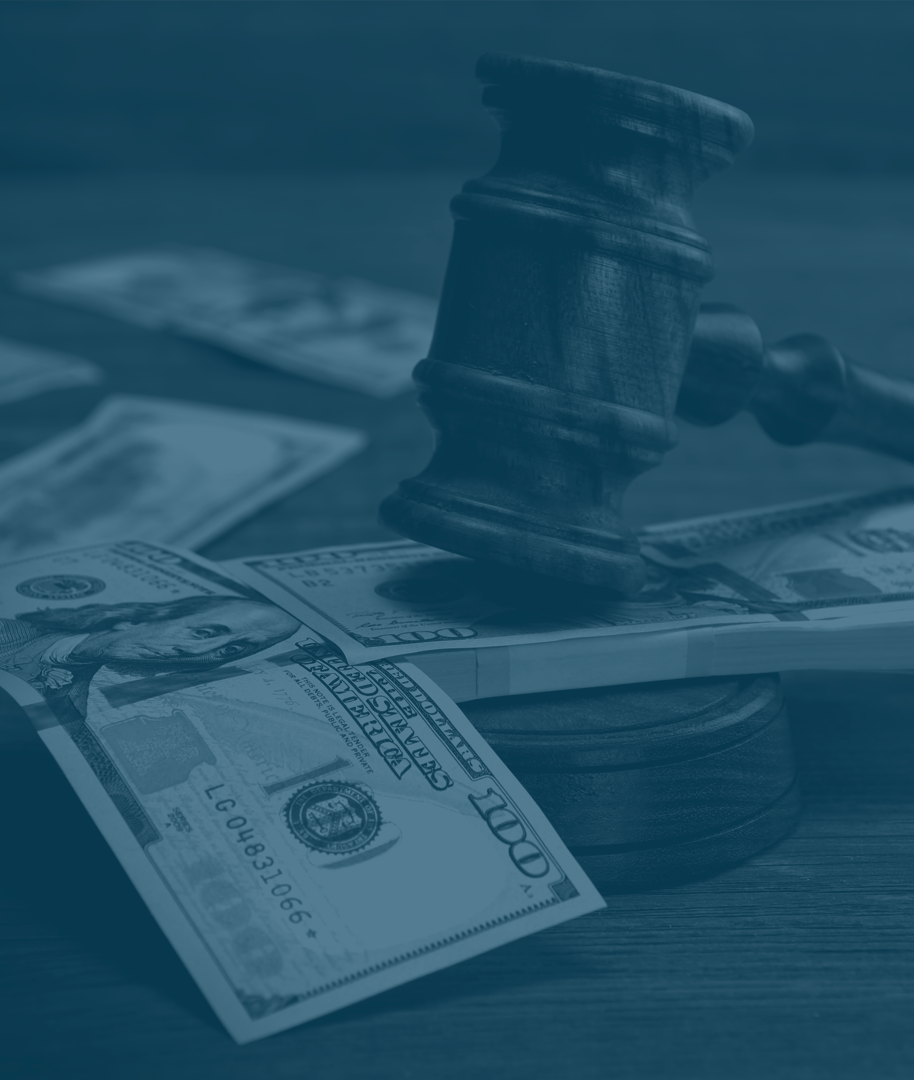 Cierre de cuentas de corresponsalía por motivos de riesgo regulatorio
Ha habido un aumento en las expectativas de los reguladores estadounidenses resultando en mayores responsabilidades para los bancos;
Multas
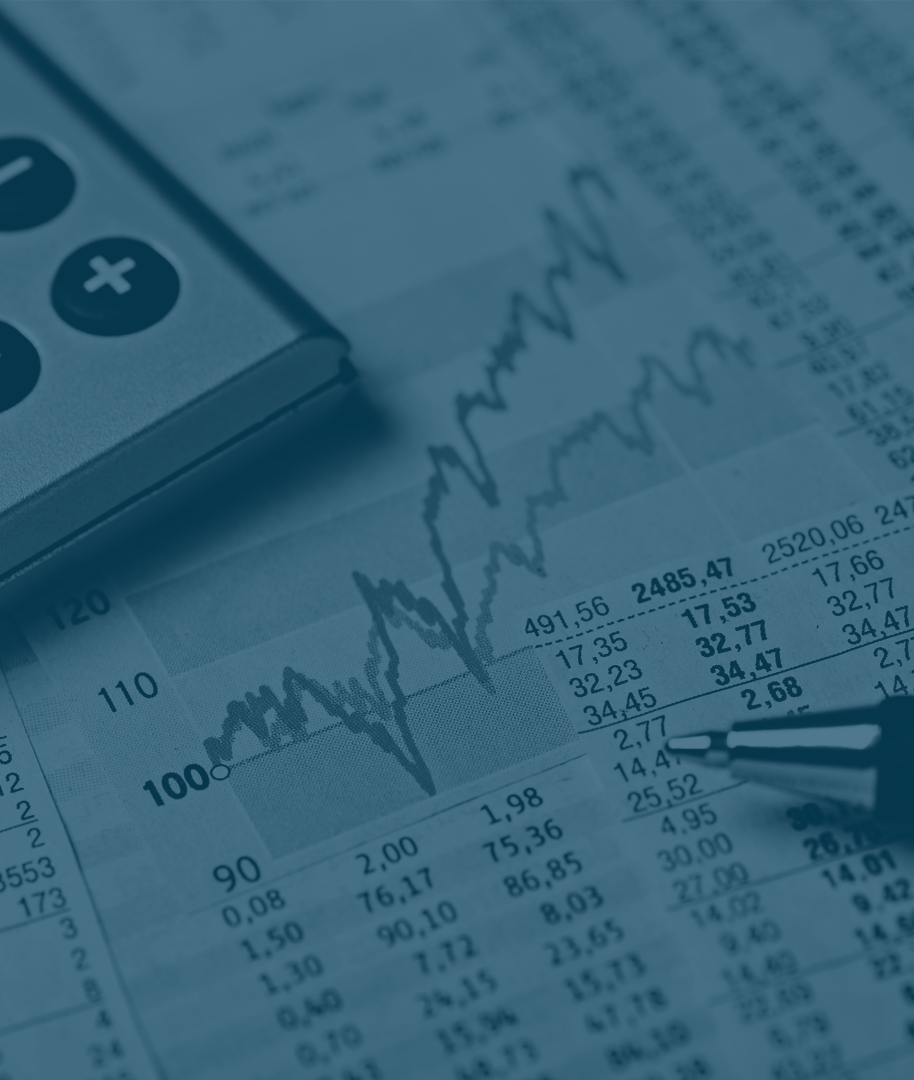 Cierre de cuentas de corresponsalía por motivos de costo
Costo de cumplimiento (alrededor de $300 miles de millones anualmente);
Los recursos y herramientas esenciales, como ejecutivos especializados, tecnología, y mayores presupuestos operativos, escasean o sencillamente son muy costosos;
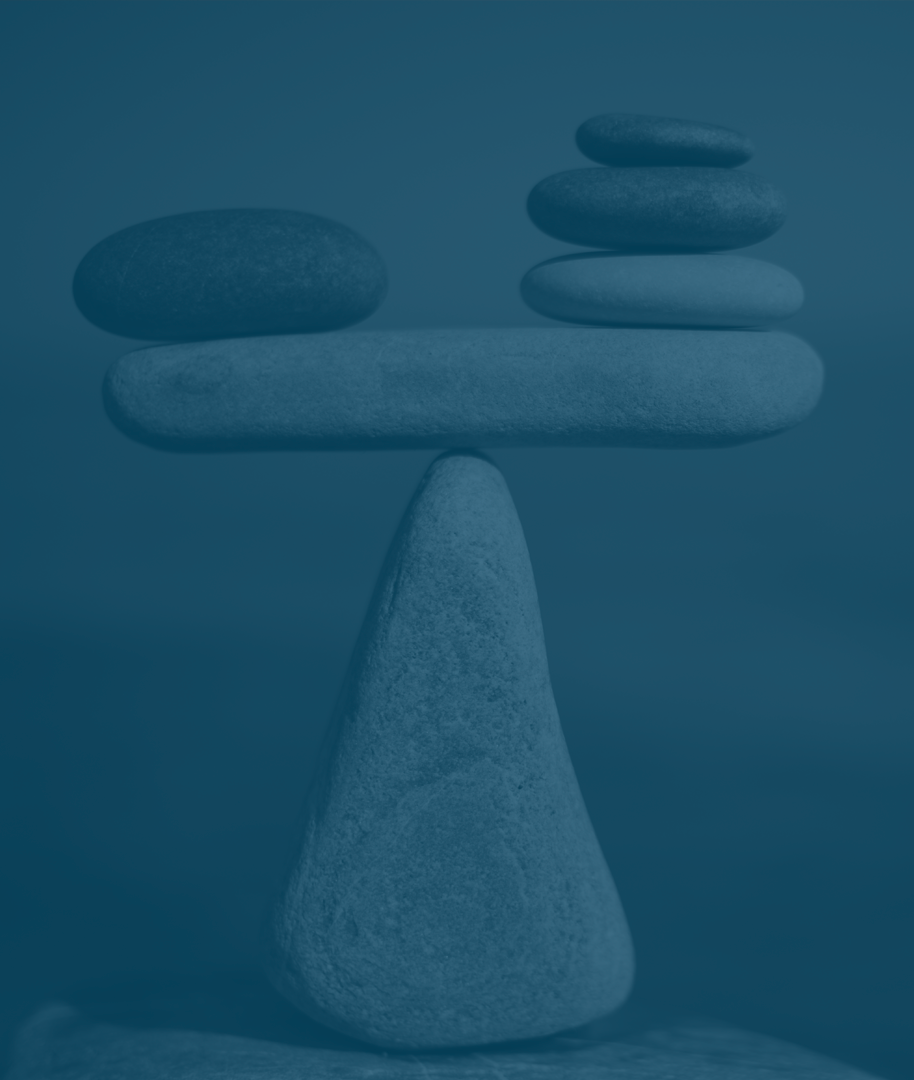 Cierre de cuentas de corresponsalía por motivos de rentabilidad
El análisis del costo/beneficio de una relación de corresponsalía es de alta importancia dado que los bancos buscan productos con márgenes mas altos. Si la relación no es rentable debe ser cerrada.
Designación de ciertos sectores como muy alto riesgo
Minería
NTR Metals/Peru
Here’s how gold fits in: Drug-cartel associates posing as precious-metals traders buy and mine gold in Latin America. Cocaine profits are their seed money. They sell the metal through front companies — hiding its criminal taint — to refineries in the United States and other major gold-buying nations like Switzerland and the United Arab Emirates.
Remesadoras (“MSBs”)
Transparencia
KYCC

Cannabis
Ley federal vs estatal

Casinos y juegos de azar
FinCEN multas
Bank of Bangladesh
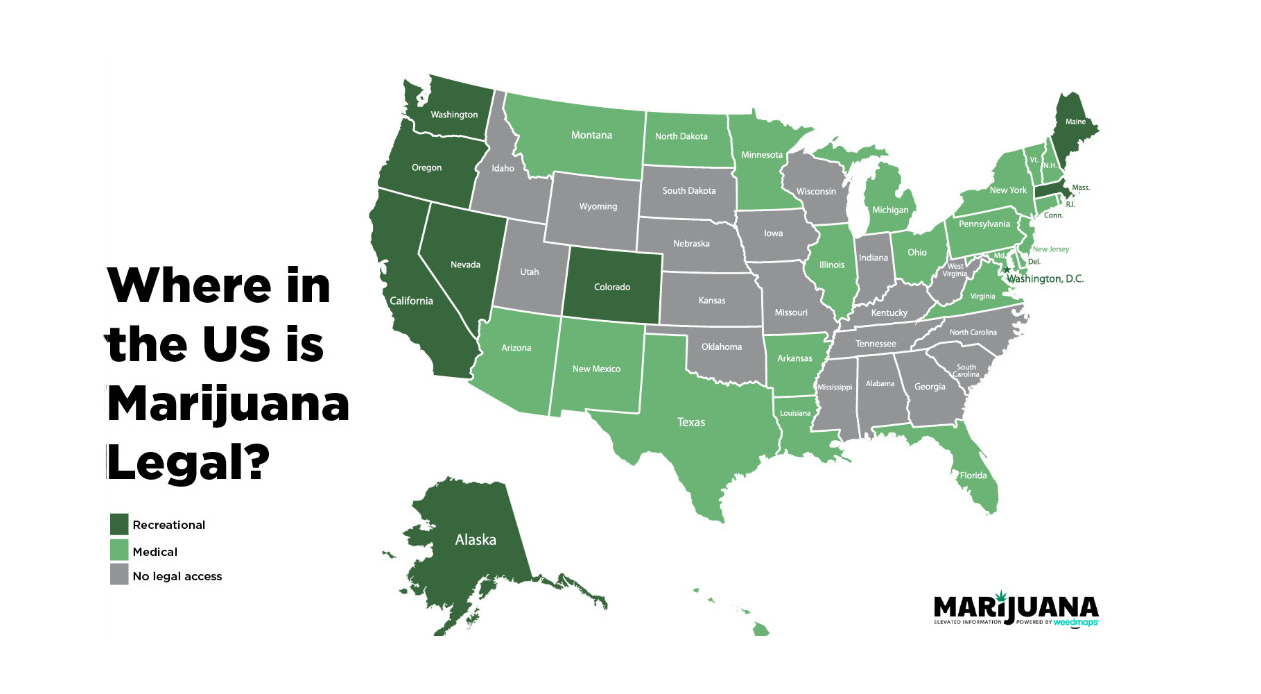 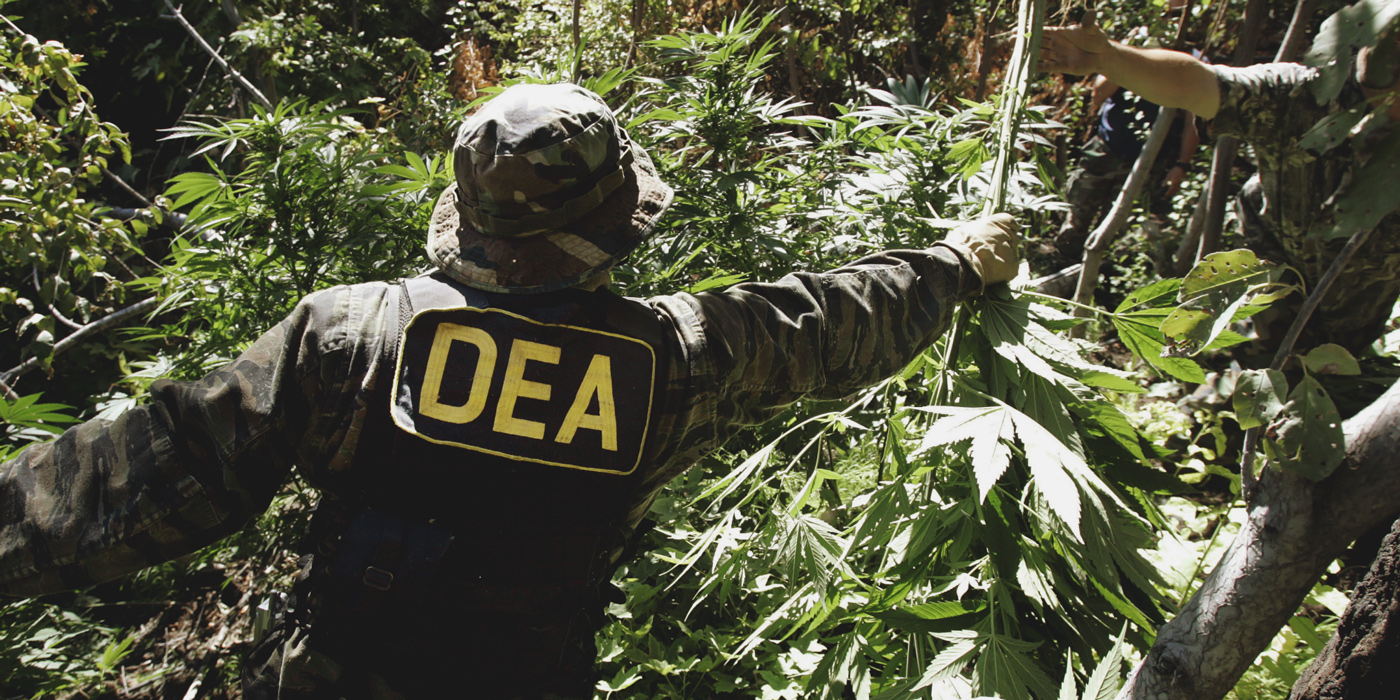 The DEA treats heroin and marijuana as equally dangerous drugs.
2015:
Caesars Palace
2015:
Tinian Dynasty
2016:
Philippines Casinos
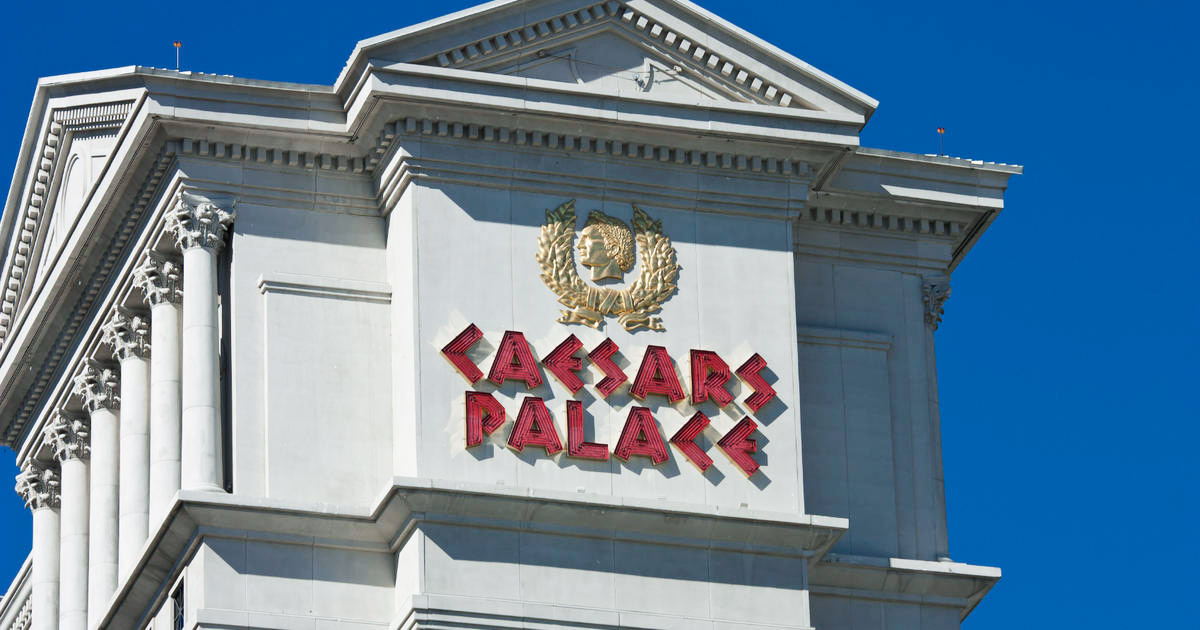 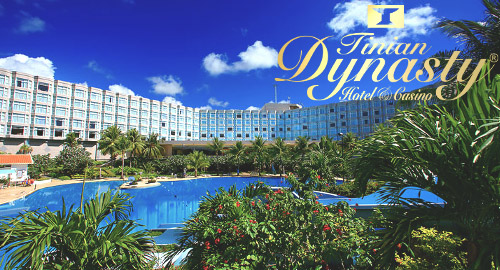 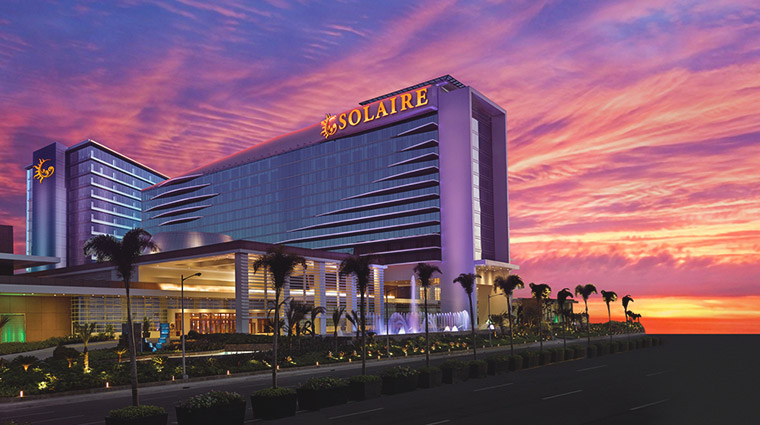 $9.5 million
$75 million
$81 million
Capacitacion;
Dialogo con los reguladores;
Intercambio de informacion;
Tecnologia;
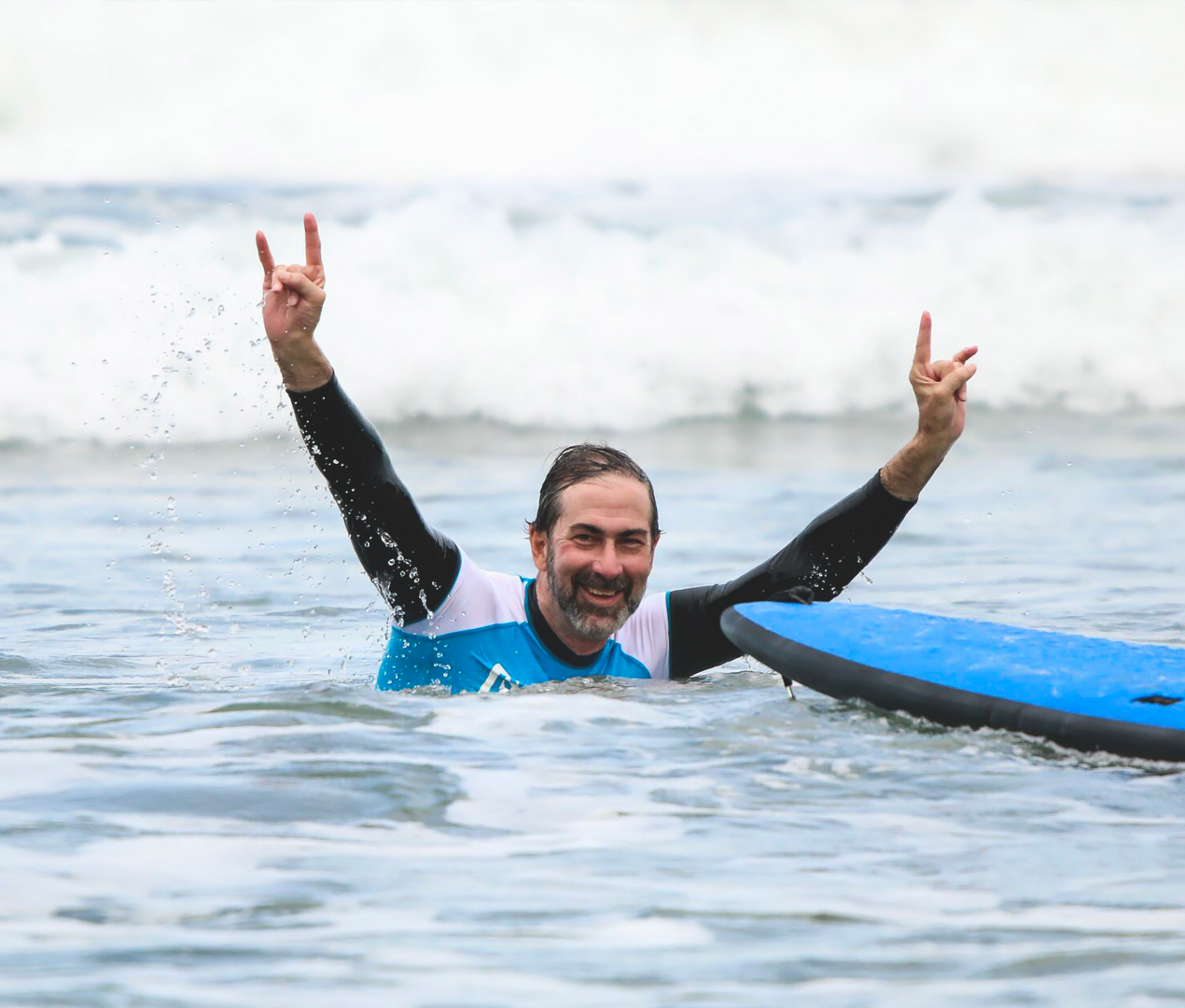 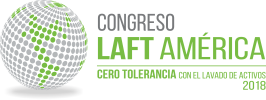 Muchas Gracias
Muchas Gracias
David Schwartz
Presidente & CEO, FIBA
dschwartz@fiba.net
David Schwartz
Presidente & CEO, FIBA
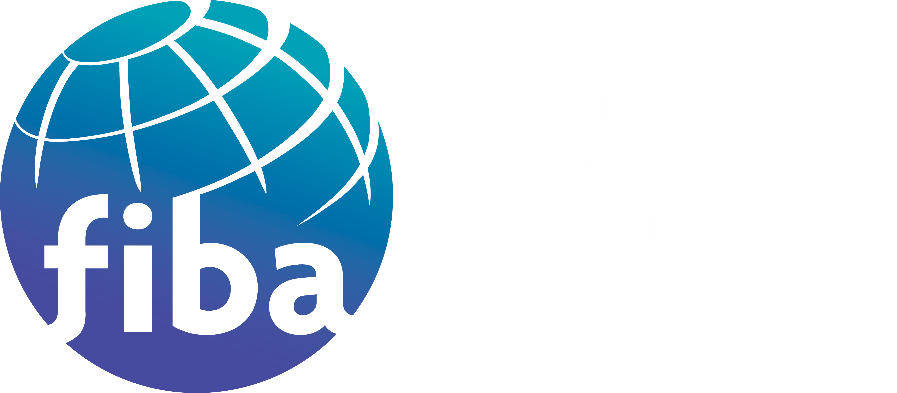 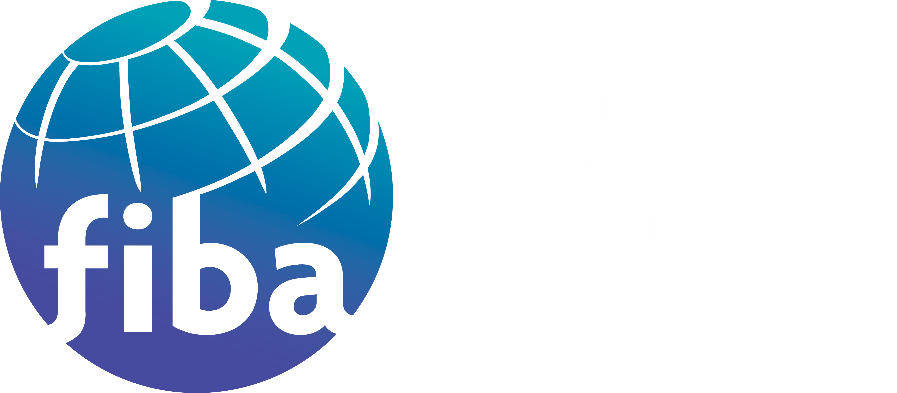